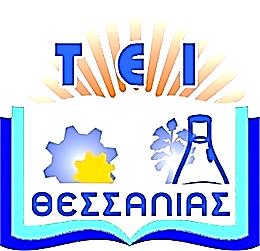 Τεχνολογικό Εκπαιδευτικό 
Ίδρυμα Θεσσαλίας
Αρδευτική Μηχανική
Ενότητα 12:  Επιφανειακές μέθοδοι άρδευσης με αυλάκια
    Καθηγητής Παναγιώτης Βύρλας 
Σχολή Τεχνολόγων Γεωπόνων
Τμήμα Τεχνολόγων Γεωπόνων
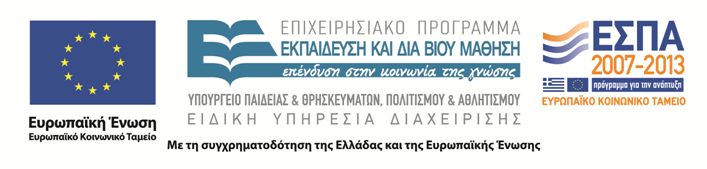 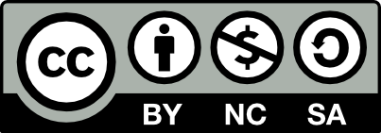 Χρηματοδότηση
Το παρόν εκπαιδευτικό υλικό έχει αναπτυχθεί στο πλαίσιο του εκπαιδευτικού έργου του διδάσκοντα. 
Το έργο «Ανοικτά Ακαδημαϊκά Μαθήματα στο Τ.Ε.Ι. Θεσσαλίας» έχει χρηματοδοτήσει μόνο τη αναδιαμόρφωση του εκπαιδευτικού υλικού.
Το έργο υλοποιείται στο πλαίσιο του Επιχειρησιακού Προγράμματος  «Εκπαίδευση και Δια Βίου Μάθηση» και συγχρηματοδοτείται από την Ευρωπαϊκή Ένωση (Ευρωπαϊκό Κοινωνικό Ταμείο) και από εθνικούς πόρους.
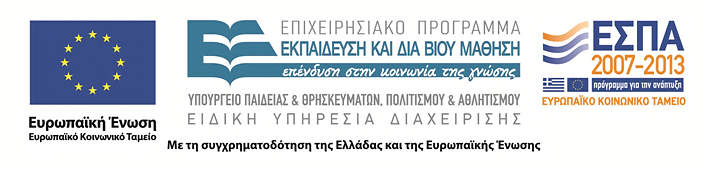 2
Σκοποί ενότητας
Ο αναγνώστης να μπορεί  να :

Κατανοήσει τις επιφανειακές μεθόδους άρδευσης με αυλάκια
Διακρίνει τις διαφορές με τις άλλες μεθόδους
3
Περιεχόμενα ενότητας
Τρόποι Διήθησης
Άρδευση με αυλάκια
Διατομή – Παροχή νερού
Άρδευση με αυλάκια – Παροχέτευση νερού
Άρδευση με αυλάκια – Πλήρωση σιφωνίου
Μέγιστη επιτρεπόμενη παροχή
Χαρακτηριστικά άρδευσης με αυλάκια
Προϋποθέσεις εφαρμογής
Βιβλιογραφία
4
Διήθηση 1
5
Άρδευση με αυλάκια 1
Παροχέτευση στο άνω άκρο με μικρή παροχή
Συνεχώς μειούμενες ποσότητες
Γραμμικές καλλιέργειες – διαβροχή ½ - 1/5 της επιφάνειας
Κατά τη μέγιστη κλίση έως 1%
Από 1-6% κατά τις ισοϋψείς
> 6-8% καταιονισμός
6
Άρδευση με αυλάκια 2
7
Διήθηση κατακόρυφη-πλευρική και ανοδική σε παρατεταμένη άρδευση
8
Διατομή – Παροχή νερού
Παροχέτευση στο άνω άκρο με μικρή παροχή
Συνεχώς μειούμενες ποσότητες
Γραμμικές καλλιέργειες – διαβροχή ½ - 1/5 της επιφάνειας
Κατά τη μέγιστη κλίση έως 1%
Από 1-6% κατά τις ισοϋψείς
> 6-8% καταιονισμός
Διατομή αυλακιών
Συνήθως συμμετρική, τραπεζοειδής, σπανίως τριγωνική
Τρόπος παροχής νερού
Τριτεύουσα διώρυγα-σιφώνια αλουμινίου ή πλαστικά
Συγχρόνως άρδευση από πολλά αυλάκια
9
Άρδευση με αυλάκια – Παροχέτευση νερού
10
Άρδευση με αυλάκια – Πλήρωση σιφωνίου
11
Άρδευση σε αυλάκια με σιφώνια
12
Μέγιστη επιτρεπόμενη παροχή 1
Επηρεάζεται:
Κλίση αυλακιών
Μηχανική σύσταση-δομή εδάφος
Παροχή νερού
Κλίση πρανών (συνήθως Φ=1 και Φ=1,5 στα αμμώδη)
Δοκιμές -> διάβρωση και θολότητα (5 min)
Q = 0,63 / S όπου 
Q η μέγιστη επιτρεπόμενη παροχή (l/s) 
και 
S η κλίση αυλακιού(%)
13
Μέγιστη επιτρεπόμενη παροχή 2
Η ομοιομορφία εφαρμογής του νερού επηρεάζεται:
Παροχή άρδευσης
Μήκος διαδρομής
Διηθητικότητα εδάφους
Ταχύτητα ροής
Ο παραπάνω παράγοντας της ταχύτητας ροής εξαρτάται:
Κλίσης επιφάνειας
Τραχύτητας επιφανειακού εδάφους
Πυκνότητας καλλιέργειας
14
Διήθηση του νερού στα αυλάκια
15
Χαρακτηριστικά άρδευσης με αυλάκια
Για καλύτερη ομοιομορφία πρέπει το νερό να παραμείνει στο αυλάκι για ίσο χρόνο σε όλα τα σημεία του
Η εύρεση του καλύτερου συνδυασμού των παραγόντων γίνεται 
Με δοκιμαστικές αρδεύσεις σε 2-3 αυλάκια.
Αλλάζουμε το μήκος ή την παροχή και το χρόνο διακοπής του νερού. 
Χρειάζονται: 
καμπύλες προωθήσεως
καμπύλες αποχωρήσεως
16
Άρδευση με αυλάκια με καλή κατανομή
17
Άρδευση με αυλάκια με μικρή παροχή
18
Άρδευση με αυλάκια με μεγάλη παροχή
19
Προϋποθέσεις εφαρμογής
Προετοιμασία έκτασης (για ομοιόμορφη άρδευση)
Όχι πολύ υδατοπερατά εδάφη
Όχι σε αβαθή εδάφη
Όχι σε απότομες κλίσεις
Όχι σε ανώμαλα εδάφη
Όχι σε μη καλά στραγγιζόμενα εδάφη
Όχι σε μικρές παροχές
20
Βιβλιογραφία
FAO (1989). FAO Irrigation and Drainage Paper 45: Guidelines for designing and evaluating surface irrigation systems.
James, L.G. (1988). Principles of Farm Irrigation System Design. New York : Wiley.
Walker, W.R.; Skogerboe, G.V. (1987). Surface irrigation: Theory and practice. Prentice-Hall, Englewood Cliffs.
21
Τέλος ενότητας
Επεξεργασία: Μέγας Χρήστος
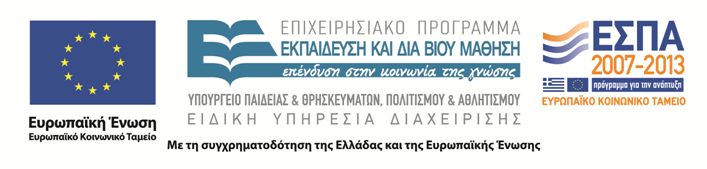 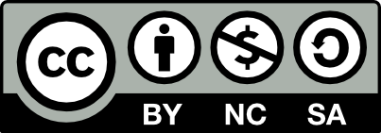 Σημειώματα
Σημείωμα Ιστορικού Εκδόσεων Έργου
Το παρόν έργο αποτελεί την έκδοση 1.00.
Έχουν προηγηθεί οι κάτωθι εκδόσεις:
Έκδοση Χ1.Υ1Ζ1 διαθέσιμη εδώ. (Συνδέστε στο «εδώ» τον υπερσύνδεσμο). 
Έκδοση Χ2.Υ2Ζ2 διαθέσιμη εδώ. (Συνδέστε στο «εδώ» τον υπερσύνδεσμο). 
Έκδοση Χ3.Υ3Ζ3 διαθέσιμη εδώ. (Συνδέστε στο «εδώ» τον υπερσύνδεσμο).
Σημείωμα Αναφοράς
Copyright Τεχνολογικό Εκπαιδευτικό Ίδρυμα Θεσσαλίας, Παναγιώτης Βύρλας 2015. Παναγιώτης Βύρλας «Αρδευτική Μηχανική» Έκδοση 1.0 Λάρισα  01/09/2015 . Διαθέσιμο από τη δικτυακή διεύθυνση: http://cdev.teilar.gr/courses/AGR100/index.php.
Σημείωμα Αδειοδότησης
Το παρόν υλικό διατίθεται με τους όρους της άδειας χρήσης Creative Commons: Αναφορά - Μη Εμπορική Χρήση - Παρόμοια Διανομή, 4.0 [1] ή μεταγενέστερη, Διεθνής Έκδοση. Εξαιρούνται τα αυτοτελή έργα τρίτων π.χ. φωτογραφίες, διαγράμματα κ.λπ., τα οποία εμπεριέχονται σε αυτό και τα οποία αναφέρονται μαζί με τους όρους χρήσης τους στο «Σημείωμα Χρήσης Έργων Τρίτων».
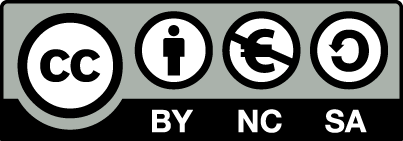 [1] http://creativecommons.org/licenses/by-nc-sa/4.0/
Ως Μη Εμπορική ορίζεται η χρήση:
που δεν περιλαμβάνει άμεσο ή έμμεσο οικονομικό όφελος από την χρήση του έργου, για το διανομέα του έργου και αδειοδόχο,
που δεν περιλαμβάνει οικονομική συναλλαγή ως προϋπόθεση για τη χρήση ή πρόσβαση στο έργο,
που δεν προσπορίζει στο διανομέα του έργου και αδειοδόχο έμμεσο οικονομικό όφελος (π.χ. διαφημίσεις) από την προβολή του έργου σε διαδικτυακό τόπο.
Ο δικαιούχος μπορεί να παρέχει στον αδειοδόχο ξεχωριστή άδεια να χρησιμοποιεί το έργο για εμπορική χρήση, εφόσον αυτό του ζητηθεί.
Σημείωμα Χρήσης Έργων Τρίτων (1/2)
Το Έργο αυτό κάνει χρήση των ακόλουθων έργων:
Εικόνες/Σχήματα/Διαγράμματα/Φωτογραφίες
Εικόνα 1: <αναφορά><άδεια με την οποία διατίθεται> <σύνδεσμος><πηγή><κ.τ.λ>
Εικόνα 2: <αναφορά><άδεια με την οποία διατίθεται> <σύνδεσμος><πηγή><κ.τ.λ>
Εικόνα 3: <αναφορά><άδεια με την οποία διατίθεται> <σύνδεσμος><πηγή><κ.τ.λ>
Εικόνα 4: <αναφορά><άδεια με την οποία διατίθεται> <σύνδεσμος><πηγή><κ.τ.λ>
Εικόνα 5: <αναφορά><άδεια με την οποία διατίθεται> <σύνδεσμος><πηγή><κ.τ.λ>
Σημείωμα Χρήσης Έργων Τρίτων (2/2)
Το Έργο αυτό κάνει χρήση των ακόλουθων έργων:
Πίνακες
Πίνακας 1: <αναφορά><άδεια με την οποία διατίθεται> <σύνδεσμος><πηγή><κ.τ.λ>
Πίνακας 2: <αναφορά><άδεια με την οποία διατίθεται> <σύνδεσμος><πηγή><κ.τ.λ>
Πίνακας 3: <αναφορά><άδεια με την οποία διατίθεται> <σύνδεσμος><πηγή><κ.τ.λ>
Διατήρηση Σημειωμάτων
Οποιαδήποτε αναπαραγωγή ή διασκευή του υλικού θα πρέπει να συμπεριλαμβάνει:
το Σημείωμα Αναφοράς,
το Σημείωμα Αδειοδότησης,
τη Δήλωση Διατήρησης Σημειωμάτων,
το Σημείωμα Χρήσης Έργων Τρίτων (εφόσον υπάρχει).
μαζί με τους συνοδευόμενους υπερσυνδέσμους.